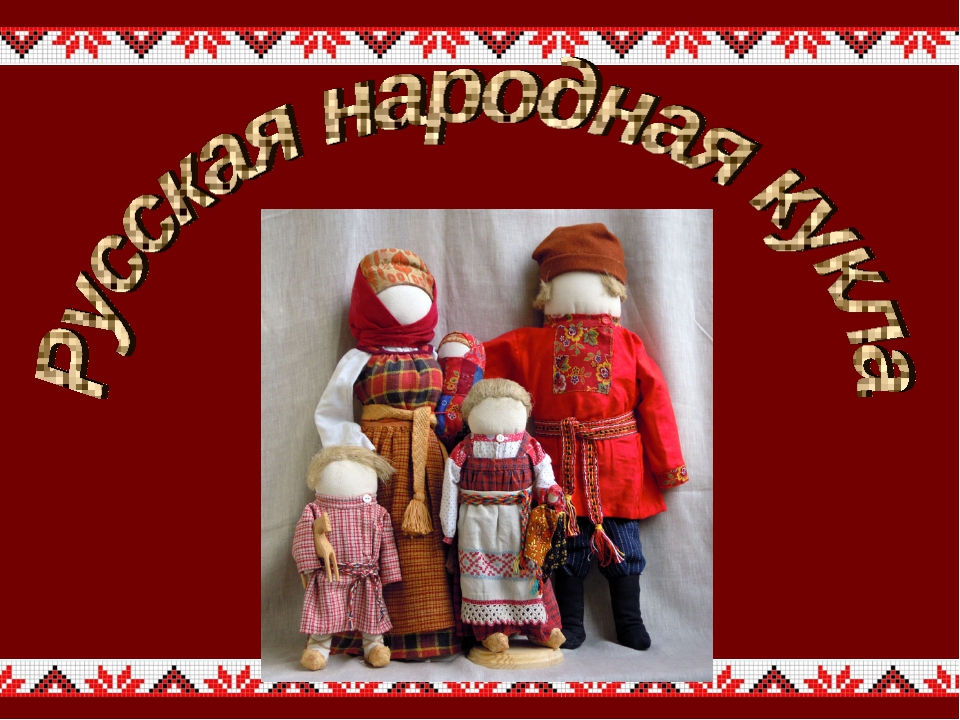 Кукла «Берегиня»
Эту куклу традиционно ставят напротив входной двери, чтобы она встречала всех входящих и не пускала злые силы в дом.
Кукла «Столбушка или закрутка»
Это — самая древняя кукла, очень проста в изготовлении.
Кукла «Кубышка травница»
Эта кукла наполнена душистой лекарственной травой. Подвешивали её там, где воздух застаивался, а также над колыбелью ребёнка.
Кукла «На здоровье»
Целительная кукла 
«На здоровье» делается только из льняных ниток, так как люди считали, что лён экологичен и забирает болезнь на себя, помогает человеку поправиться.
Кукла «Мотанка Свитана»
Издавна в каждом семействе лялька-мотанка исполняла роль оберега, была символом мудрости, берегиней рода.
Кукла «Купавка»
К празднику Аграфены Купальницы и Ивана Купалы создавалась обрядовая кукла Купавка.
Кукла «Неразлучники»
Кукла Неразлучники - символ и оберег крепкого семейного союза, поэтому делается как бы на одной руке, чтобы муж и жена шли по жизни рука об руку, были вместе в радости и беде.
Кукла «Крупеничка»
Куколка "Крупеничка" (другие названия "Зернушка", "Зерновушка", "Горошинка") - это оберег на сытость и достаток в семье.
Кукла «Мамка»
Кукла Мамка - подарок и оберег материнству.